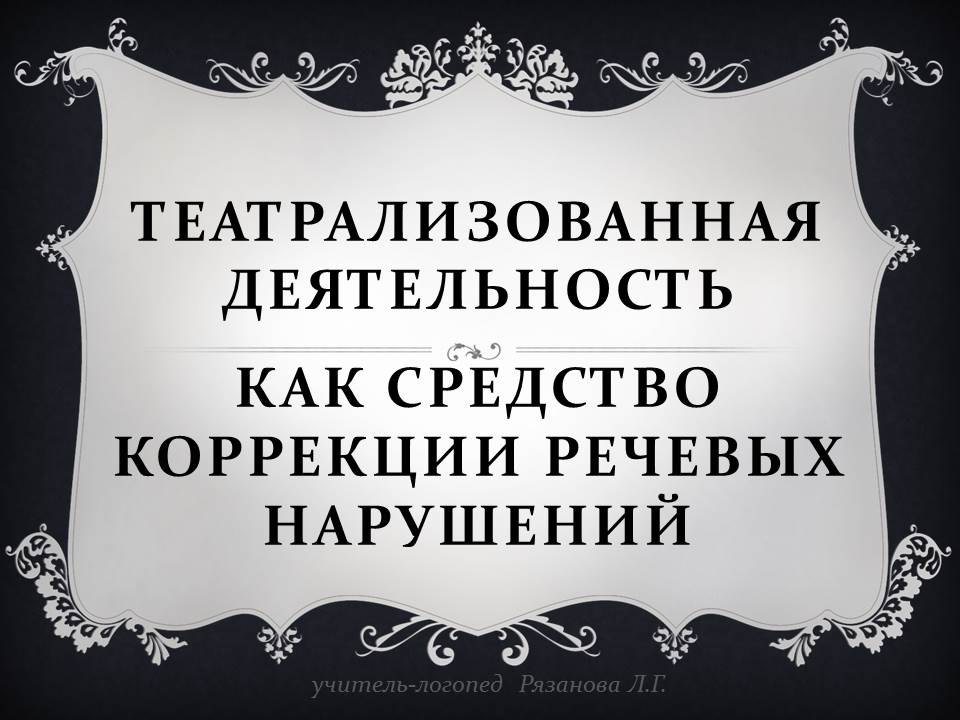 Хорошая речь – важнейшее условие всестороннего, полноценного развития детей. Чем богаче и правильнее у ребенка речь, тем легче ему высказывать свои мысли, тем шире его возможности в познании окружающей действительности, содержательнее и полноценнее отношение со сверстниками и взрослыми, тем активнее осуществляется его развитие.
«В игре ребенок развивается, познает мир, общается»
Основной вид деятельности ребенка - игра. Игра источник его нравственного, умственного развития, условие формирование личности, его речи и общения.
Театрализованная деятельность – это игра.
Это самый распространенный вид детского творчества.
Одним из этапов в работе над театрализованной деятельностью является работа над просодикой (интонационной выразительностью речи).
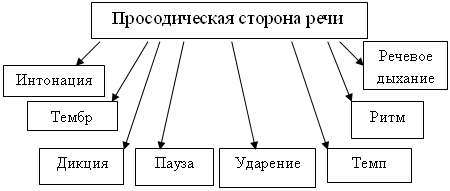 С.Л Рубинштейн: «Чем выразительнее речь, тем более она речь, а не только язык, потому что чем выразительнее речь, тем больше в ней выступает говорящий; его лицо, он сам». 
Использование детьми разнообразных средств выразительности речи – важнейшее условие своевременного речевого развития. 
Интонационной выразительностью речи дети овладевают преимущественно к пятилетнему возрасту, в процессе общения со взрослыми.
Значение:
Развитие словарного запаса 
Развитие диалогической и монологической речи 
Развитие грамматического строя речи, звуковой культуры 
Развитие четкой дикции, ритма, разнообразной интонации
ТЕХНИКА РЕЧИ
1. Расслабление
2. Дыхание
3. Артикуляция
 4. Дикция
расслабление
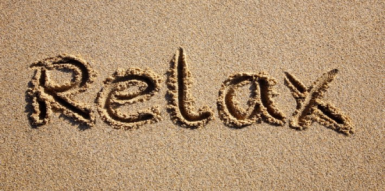 дыхание
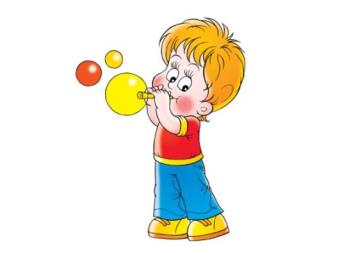 артикуляция
дикция
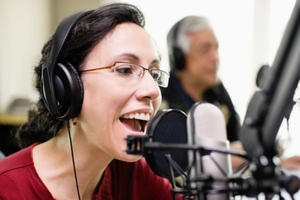 Работа с гласными
Согласный + гласный 
Чистоговорки
Скороговорки
И Э А О У Ы
Б, П;    К,Г;   Т, Д;   В,Ф;   Л;   Р;   М, П;   С,З;   Ш, Ж;   Ч, Щ

ПИ ПЭ ПА ПО ПУ ПЫ   БИ БЭ БА БО БУ БЫ 
БИП БЭП БАП БОП БУП БЫП…
ПИБИ ПЭБЭ ПАБА ПОБО ПУБУ ПЫБЫ…
БИБИБИБИБИП БЭБЭБЭБЭБЭП …
ГЛАВНЫЙ СЕКРЕТ!
СИСТЕМНЫЙ ПОДХОД!

Планомерно, систематически и целенаправленно организуя театрализованную деятельность вместе с детьми, мы решим  непростые, но
 жизненно важные задачи.
СПАСИБО ЗА ВНИМАНИЕ!